Abgeschlossenes Lager für jegliche Biomasse
Von hier wird die Systemluft angesaugt um Geruch zu verhindern. Dadurch werden entstehende Gase wie CO2, CH4 , N2O, NH3 in den Prozess gebracht
Transport zur Zerkleinerung
Zerkleinertes Material wird eingeblasen und durchdringend aufgeheizt, Feuchte zerfällt in H2, Restwasser wird für den weiteren Gebrauch abgeleitet/bleibt im System.
Zerkleinern
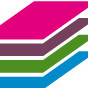 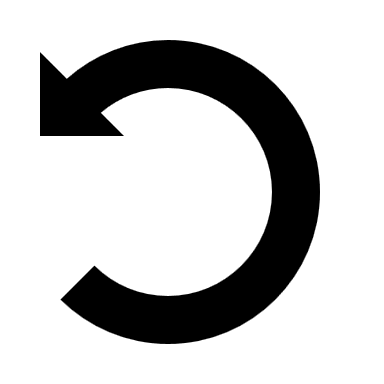 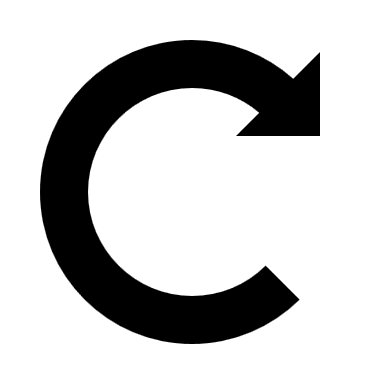 Gas wird über Katalyte geleitet
+Zyklon
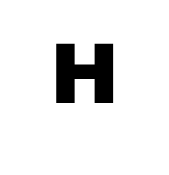 H
CH4 zum Verbrennen - Wärme
C
H
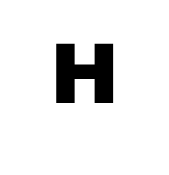 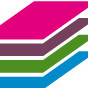 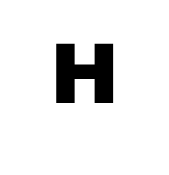 C
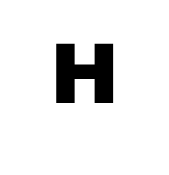 Pflanzenkohle - Bodenverbesserung
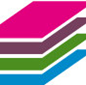 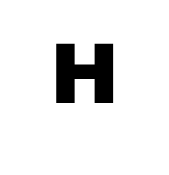 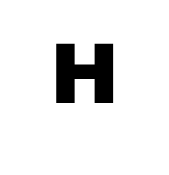 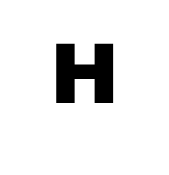 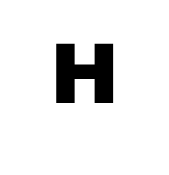 Wasserstoff – Transport, Strom
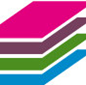 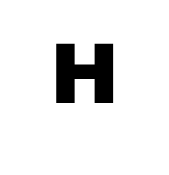 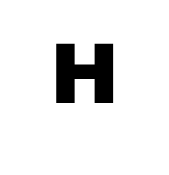 C
ÖL
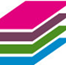